Sacred Circle of Life
By
David Perley

February 23, 2023
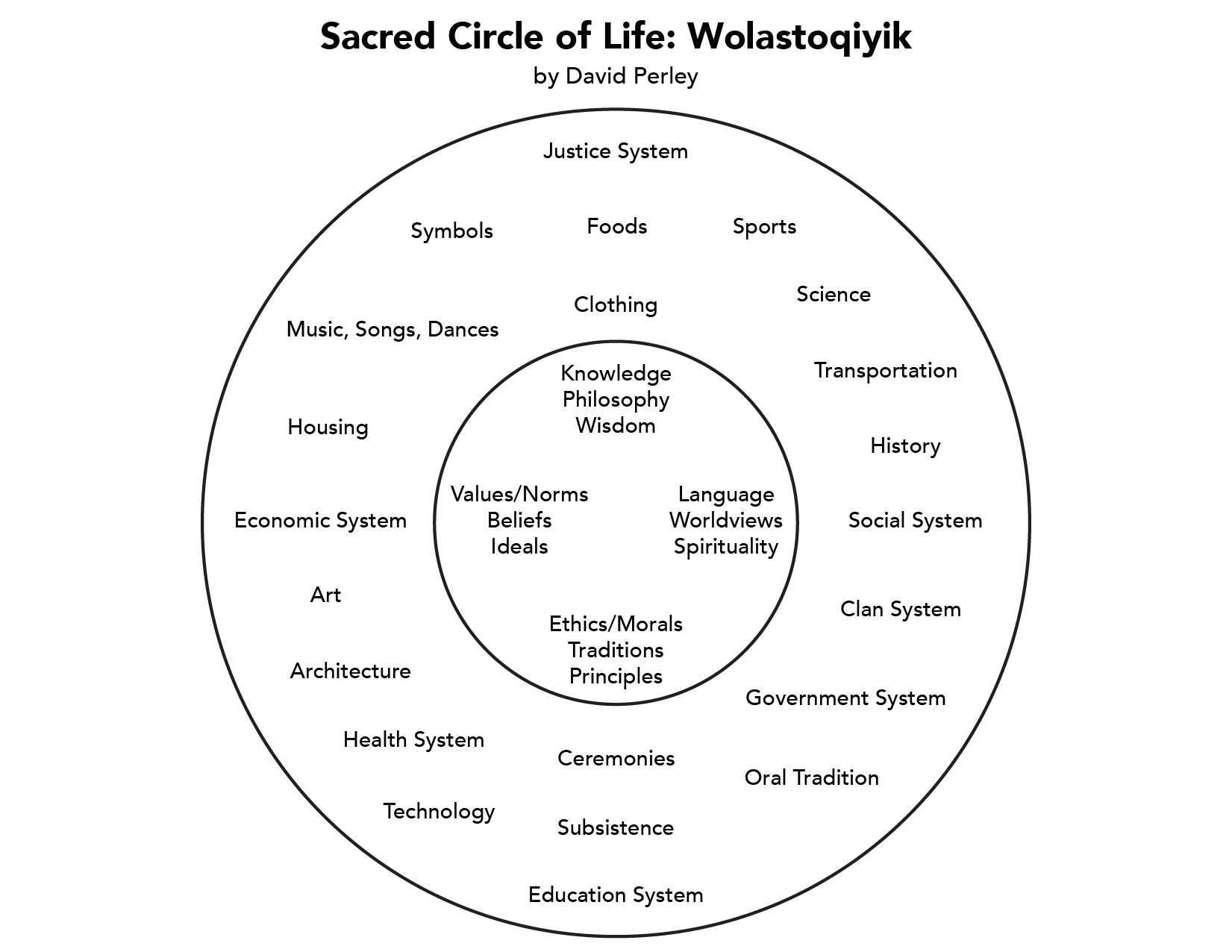